Ciara Loftus
Intel

Benchmarking & Comparing Open vSwitch using VSPERF
My SHameful Past
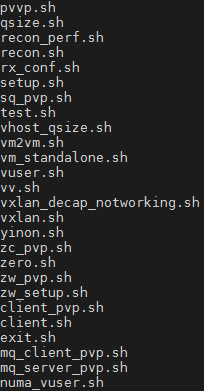 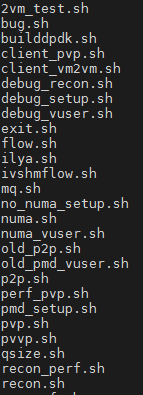 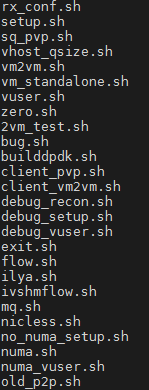 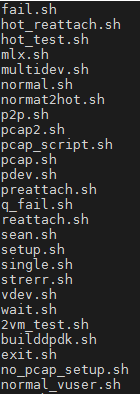 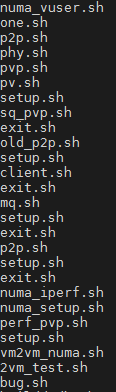 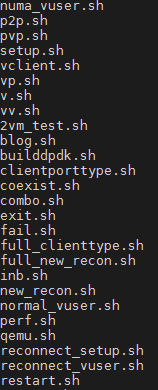 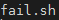 VSPERF
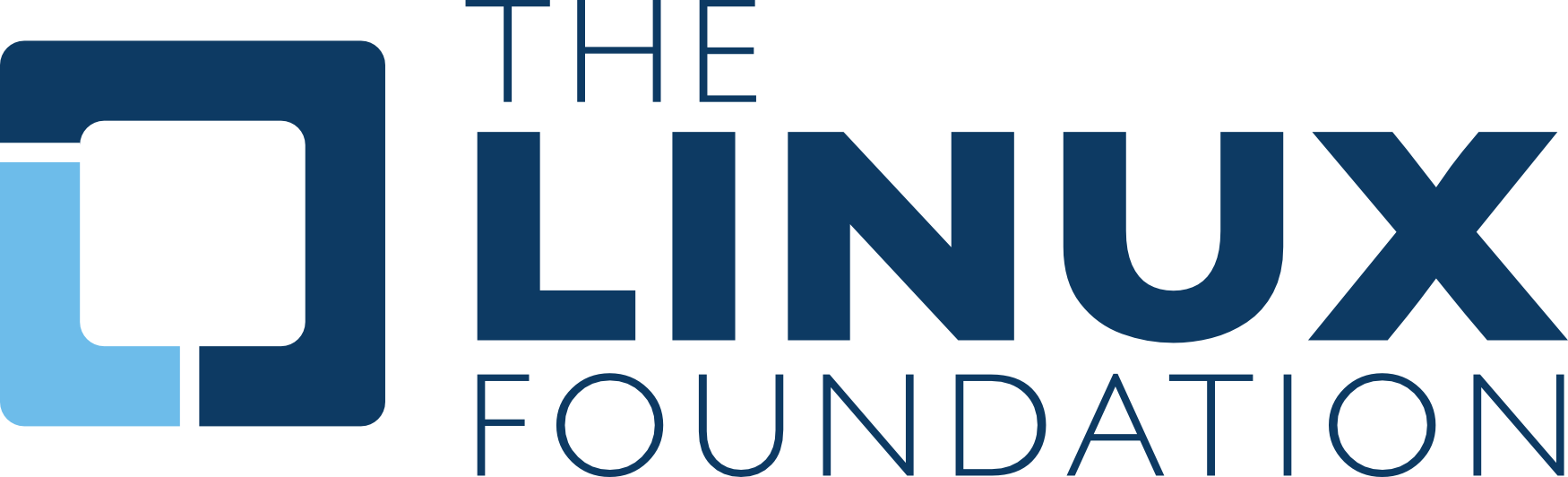 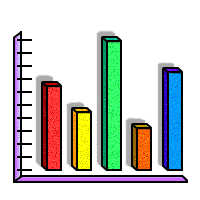 VS
PERF
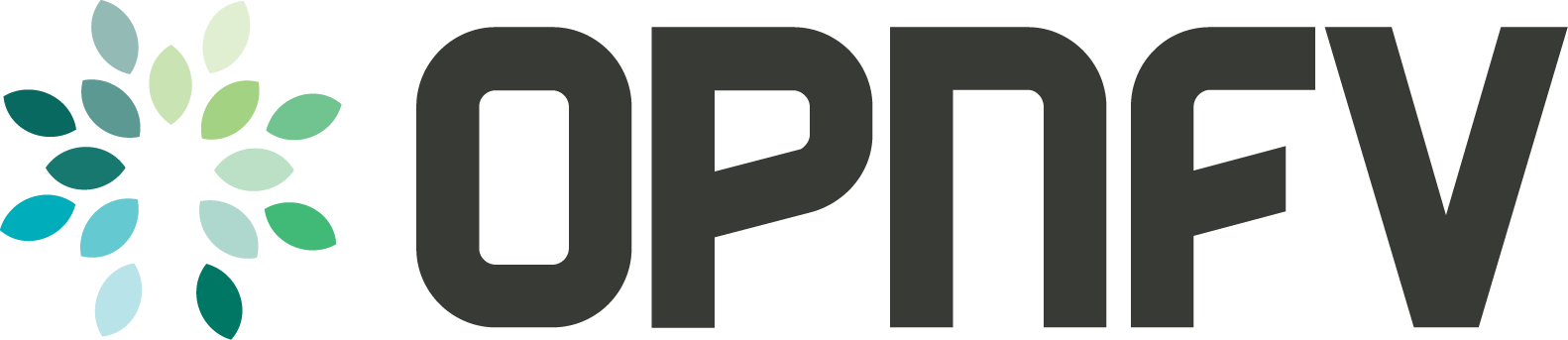 Performance
vSwitch
VSPERF
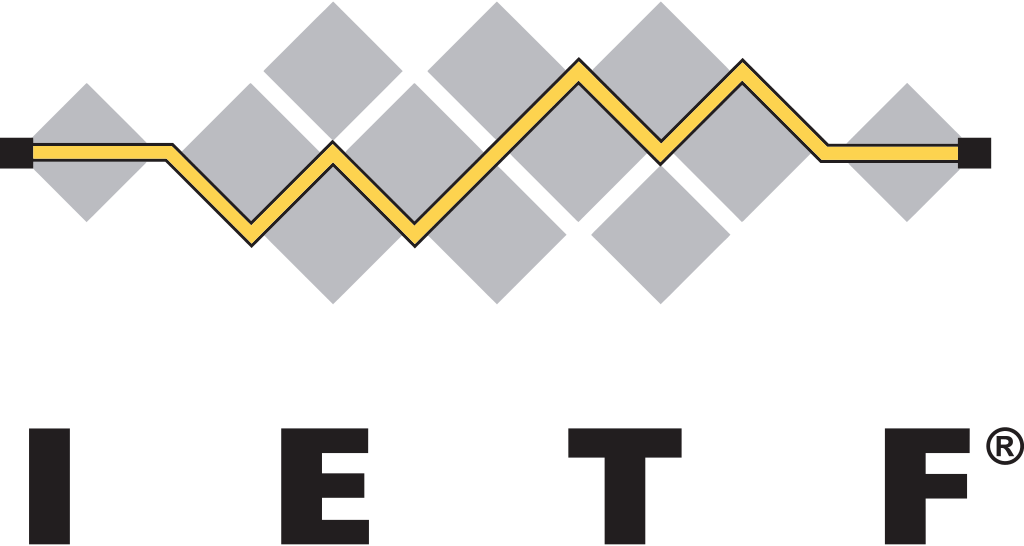 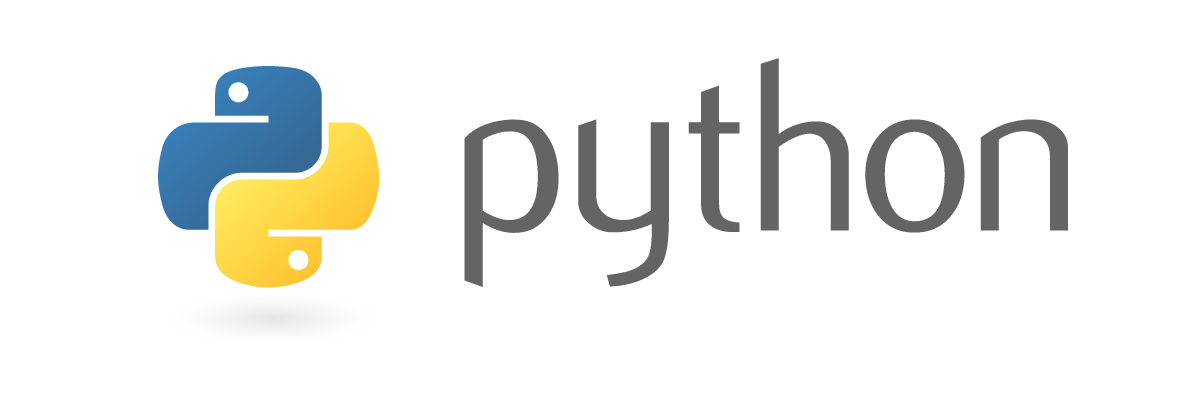 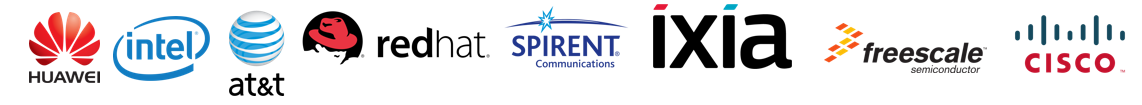 IETF RFC 8204
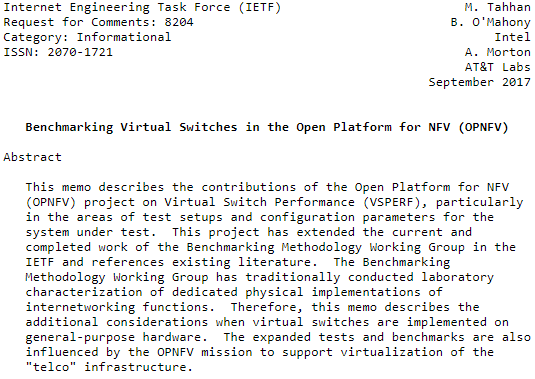 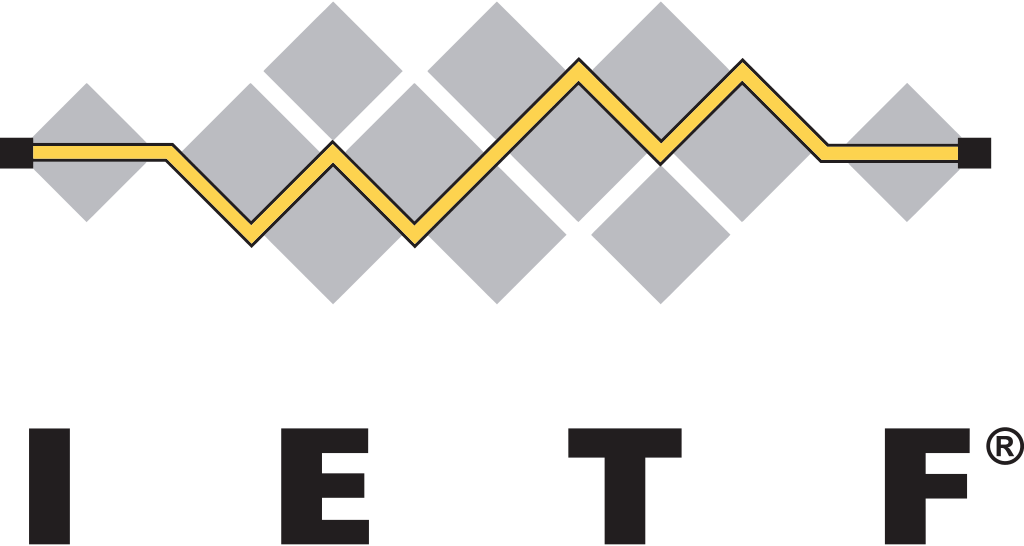 RFC
8204
Within VSPERF
Traffic Generators
vSwitches
VNFs
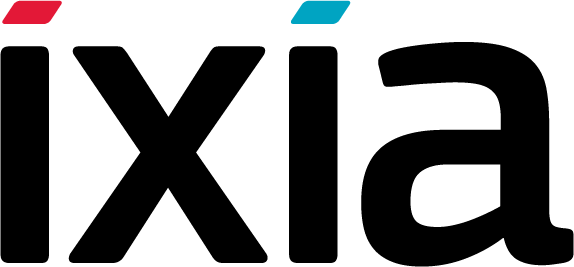 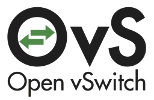 DPDK TestPMD

Linux bridge

PCI Passthrough
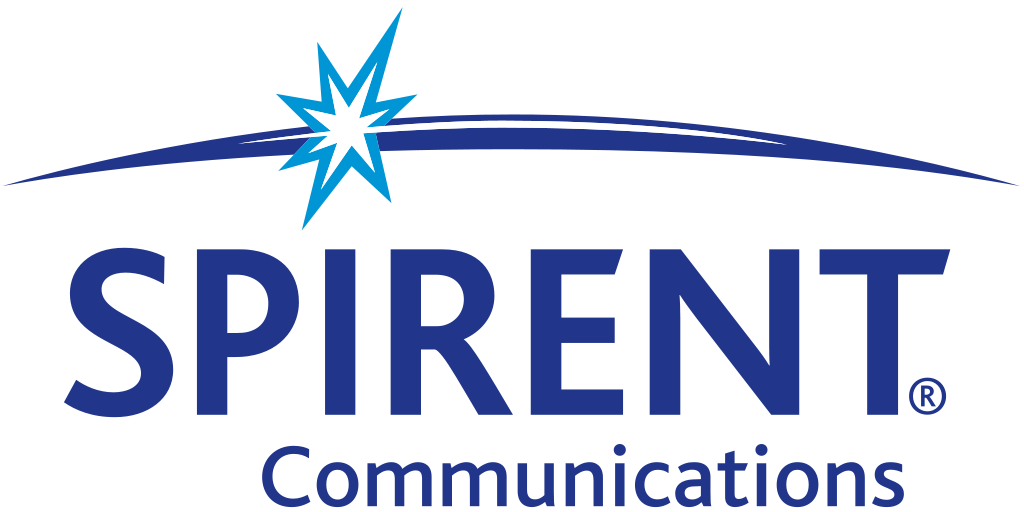 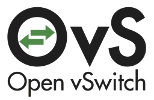 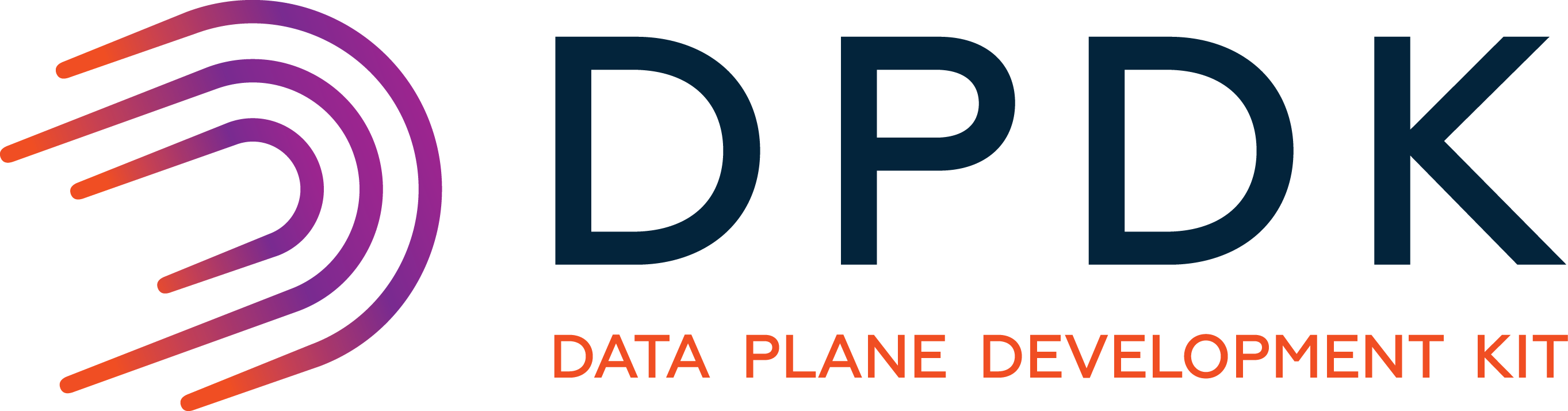 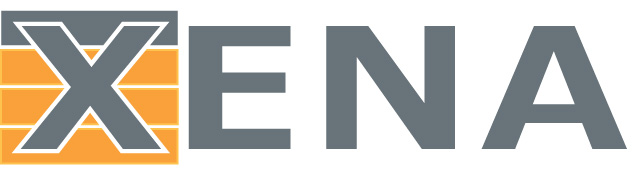 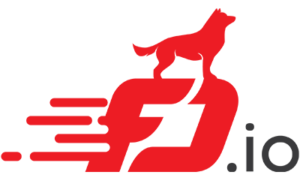 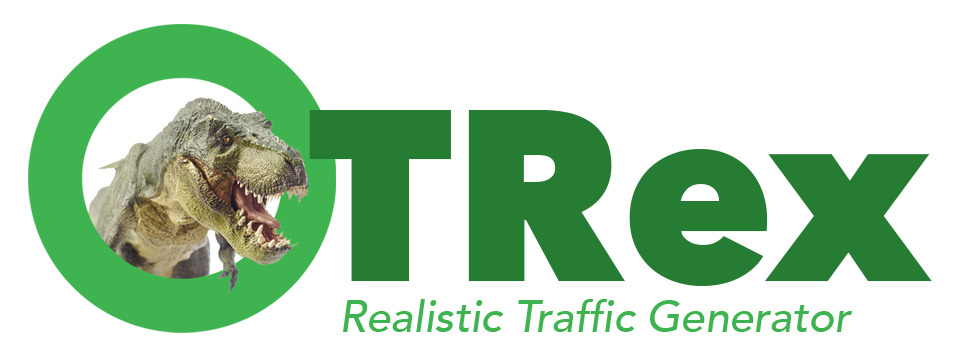 MoonGen
+ many more!
Types of VSPERF Tests
Comparative
Functional
Performance
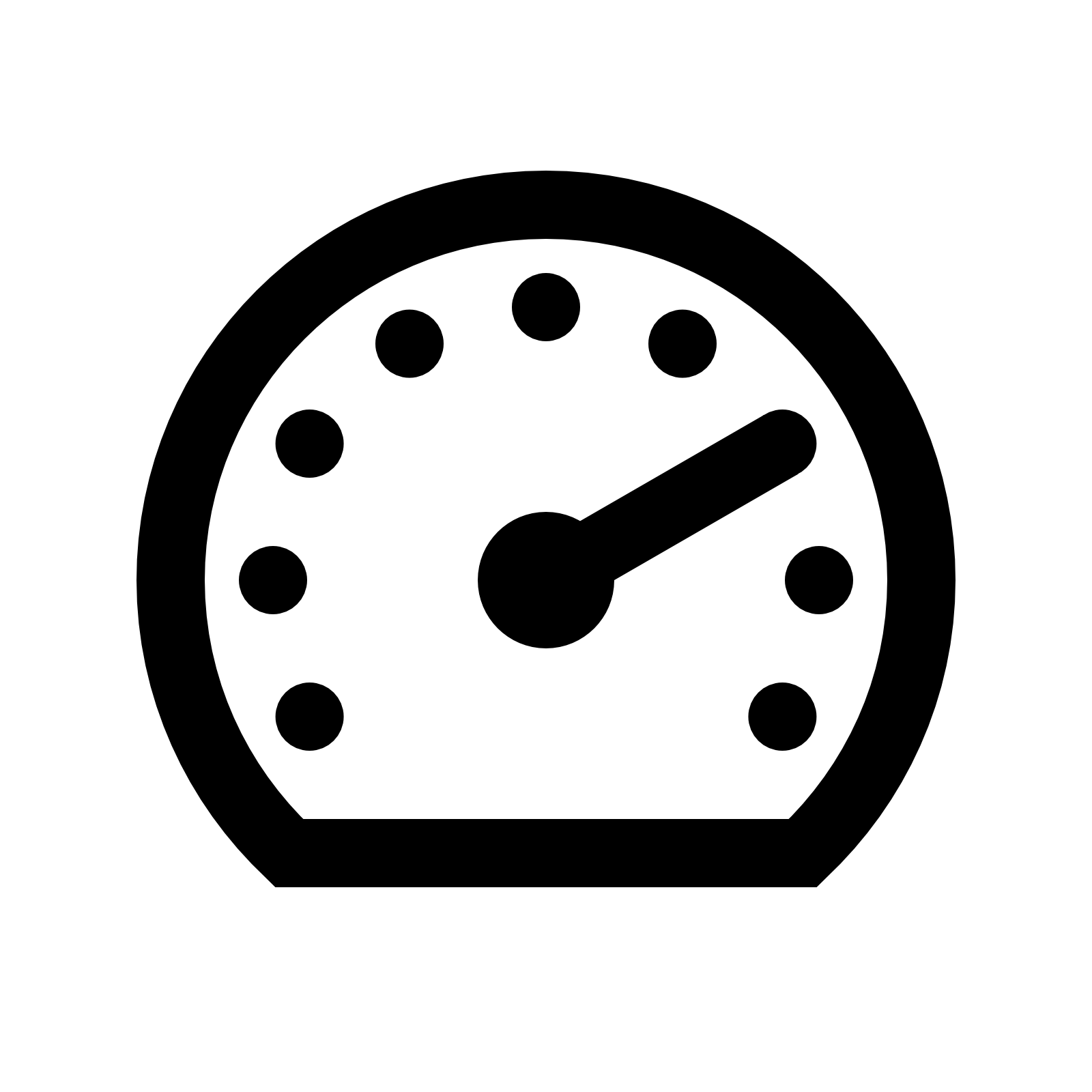 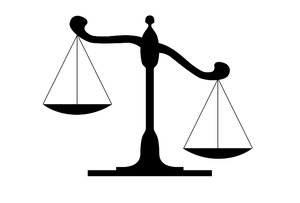 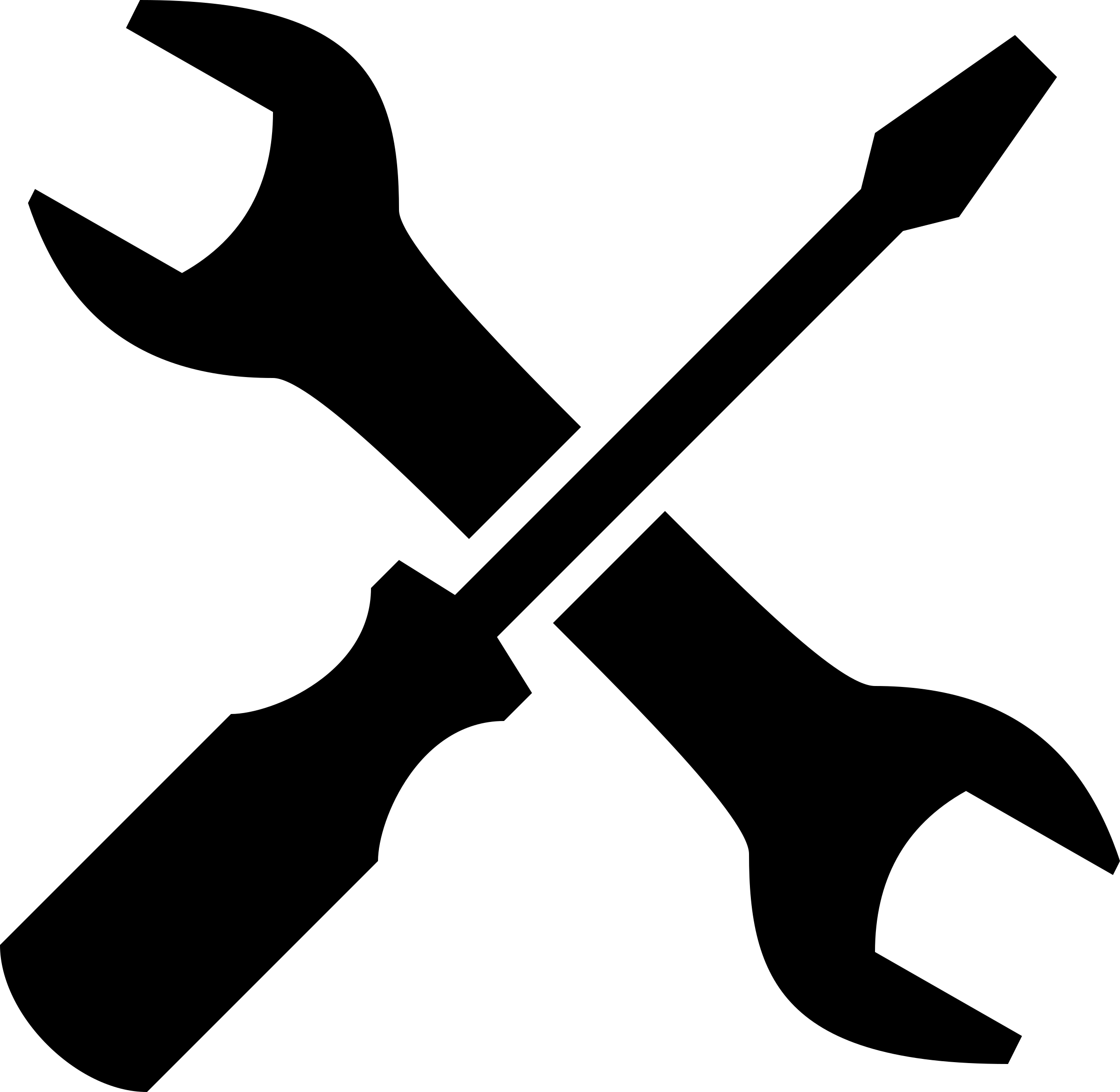 Different tests appeal to different users
VSPERF Performance Tests
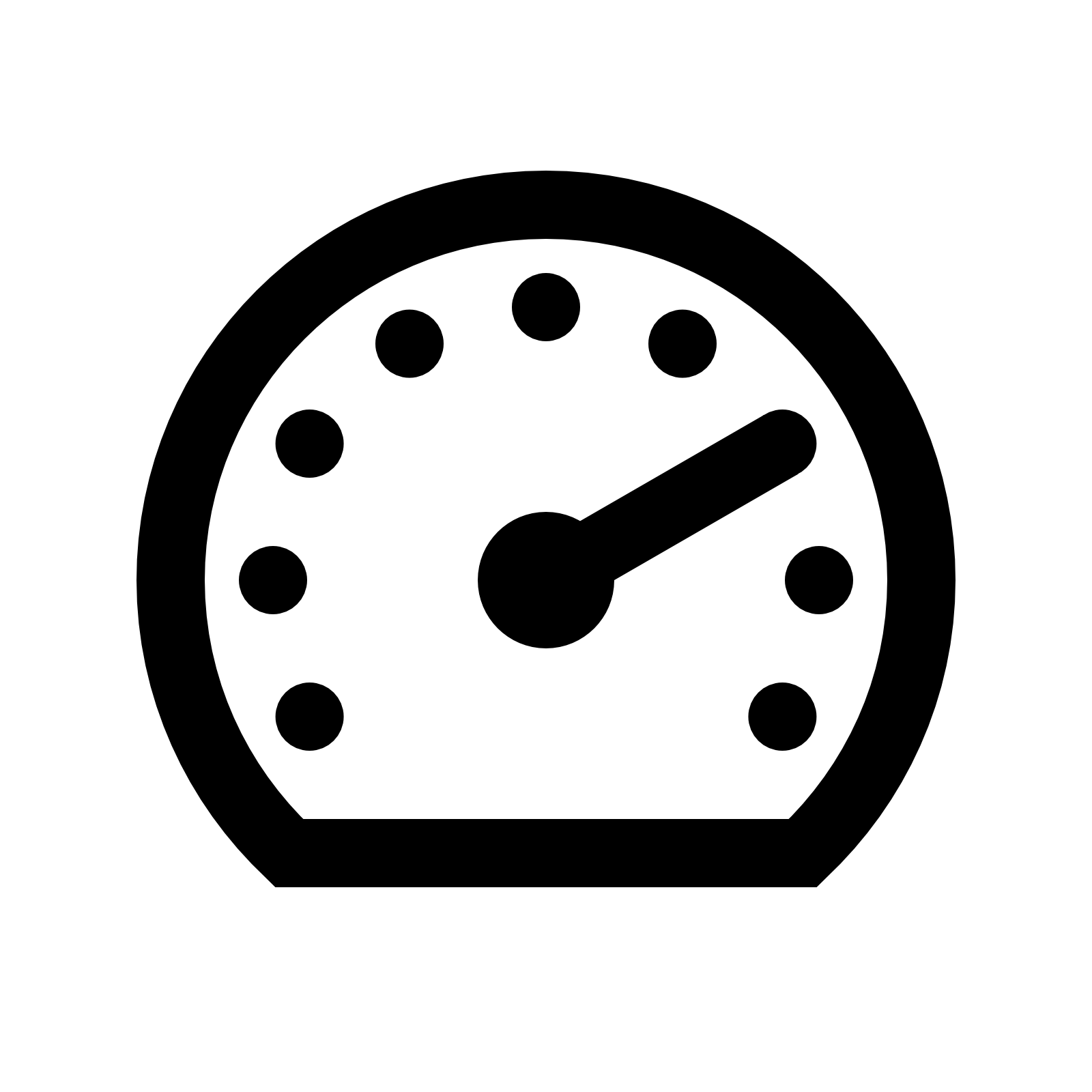 Performance
Throughput & latency testing via RFC2544
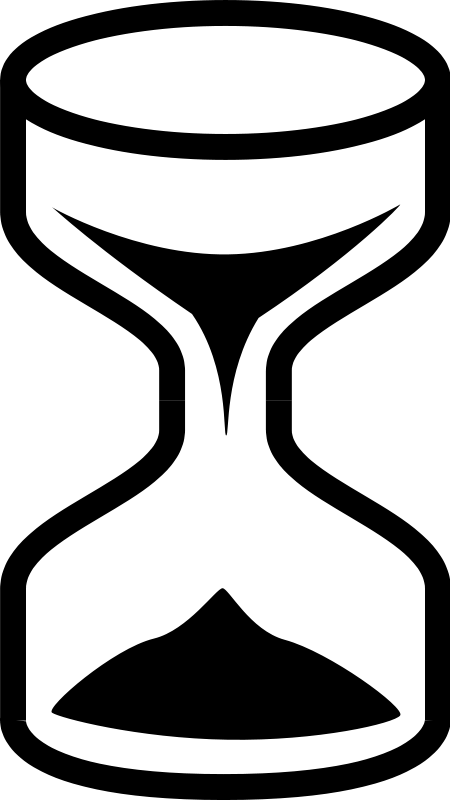 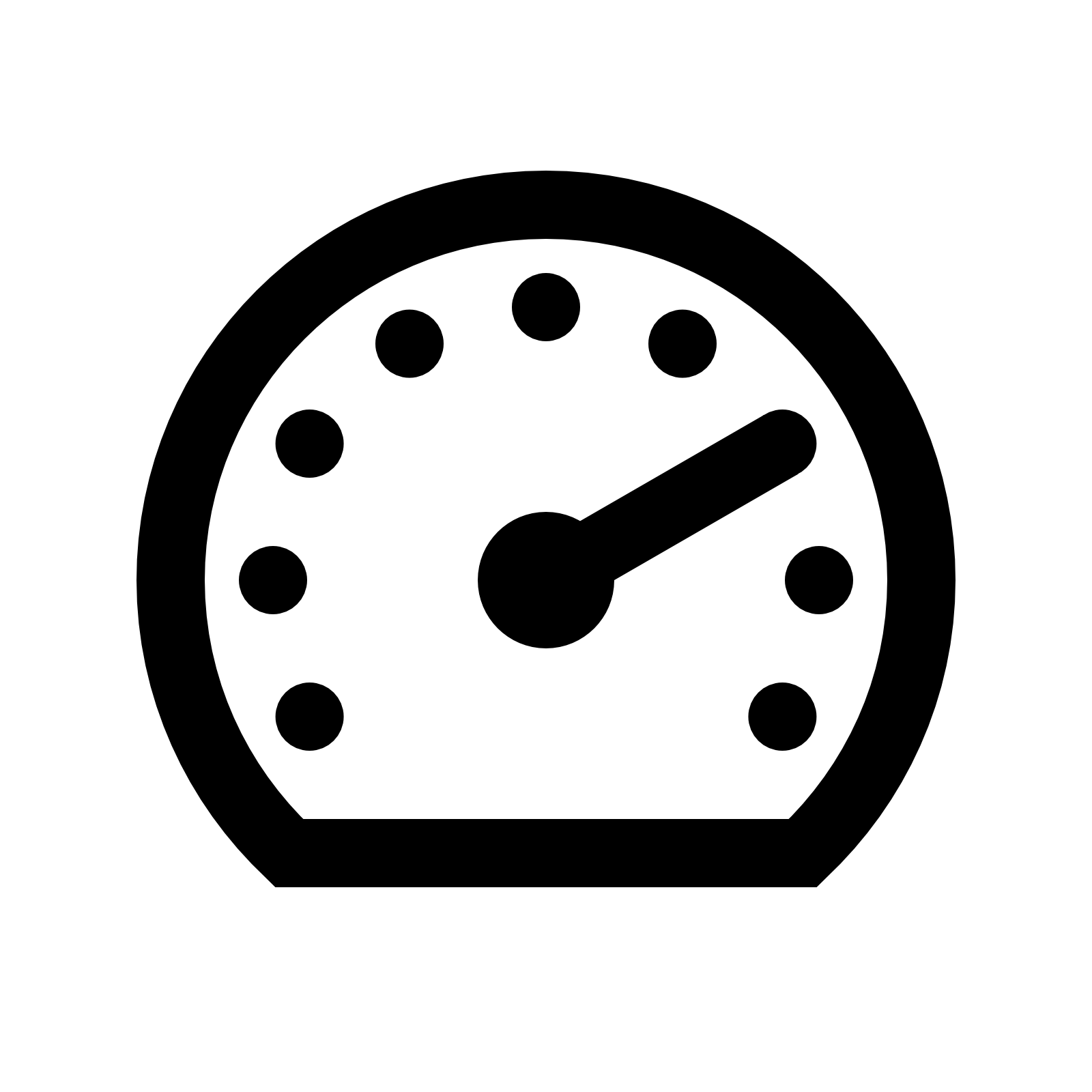 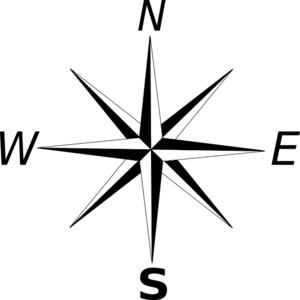 Customisable topologies
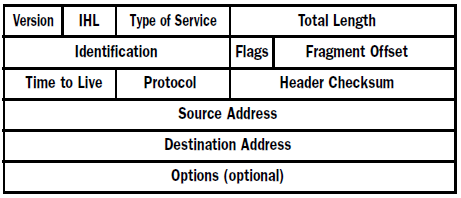 Configurable test parameters
Using Performance Tests in CI
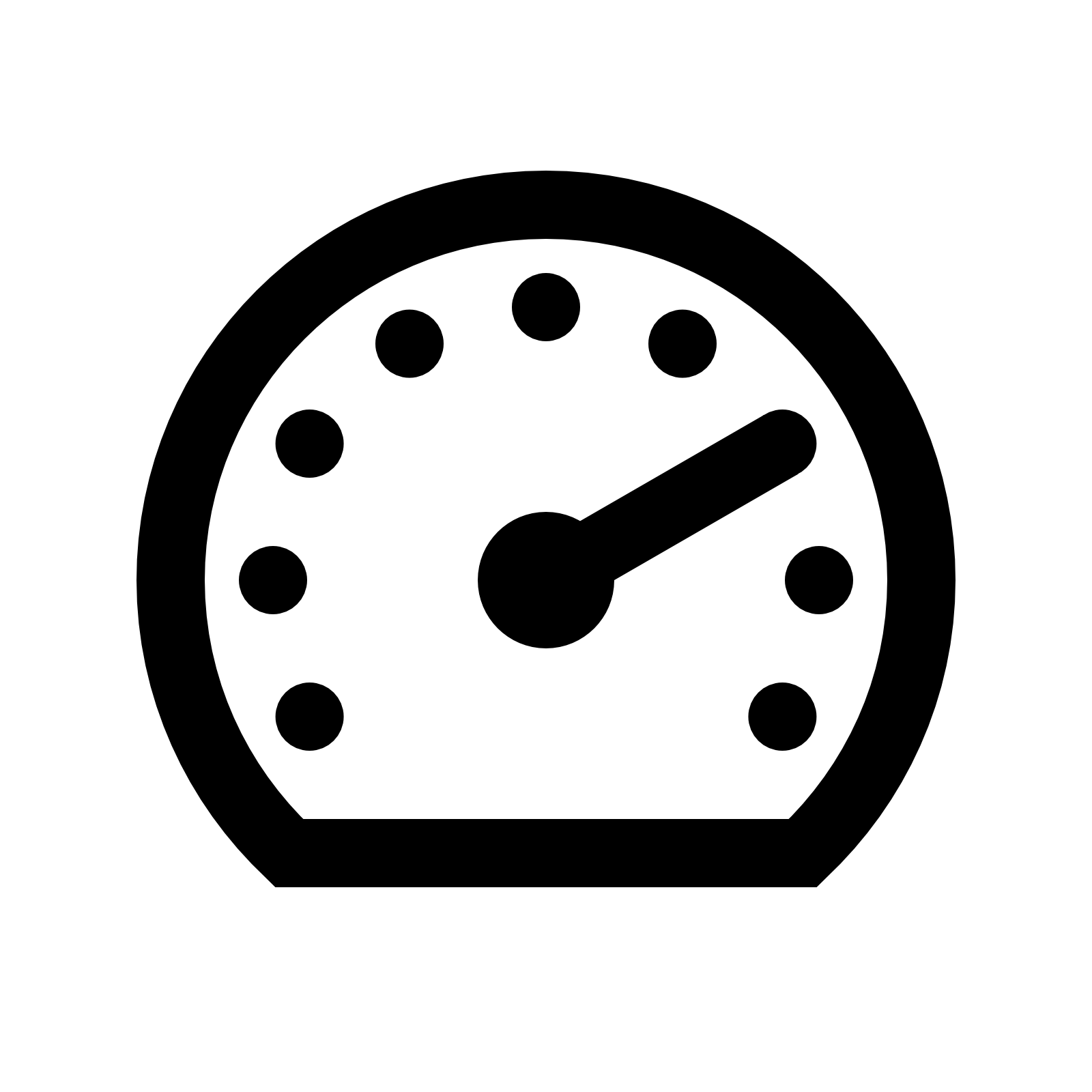 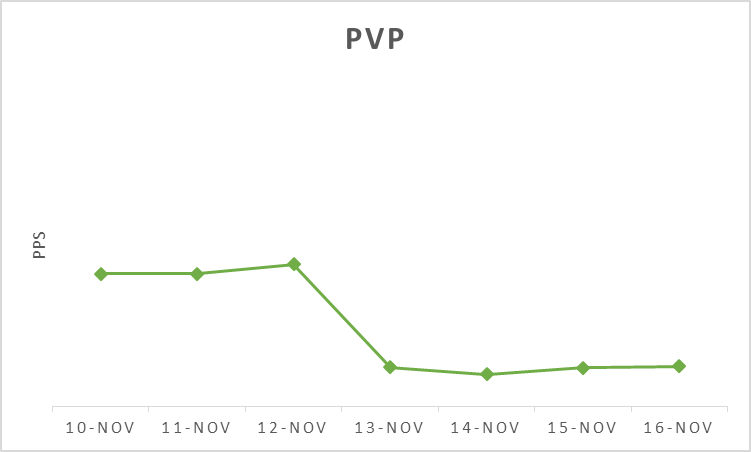 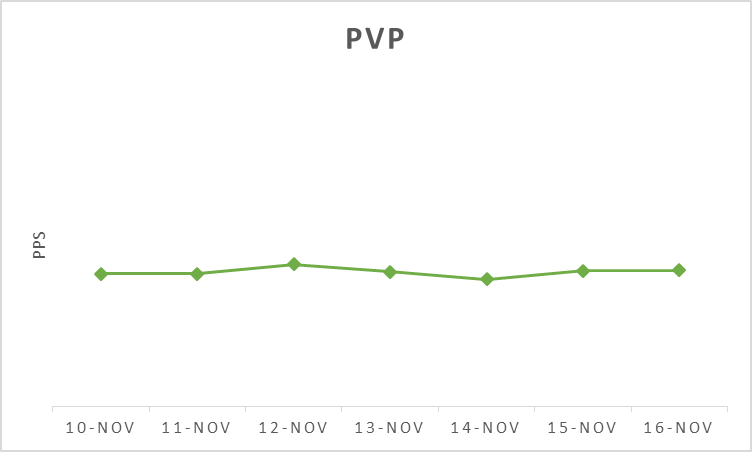 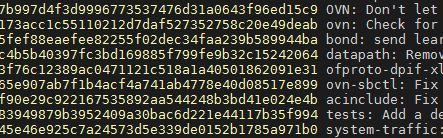 VSPERF Functional Testing
New OVS DPDK regression tests*





Time saving
Easy to add new tests
Functional
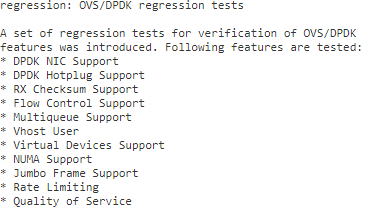 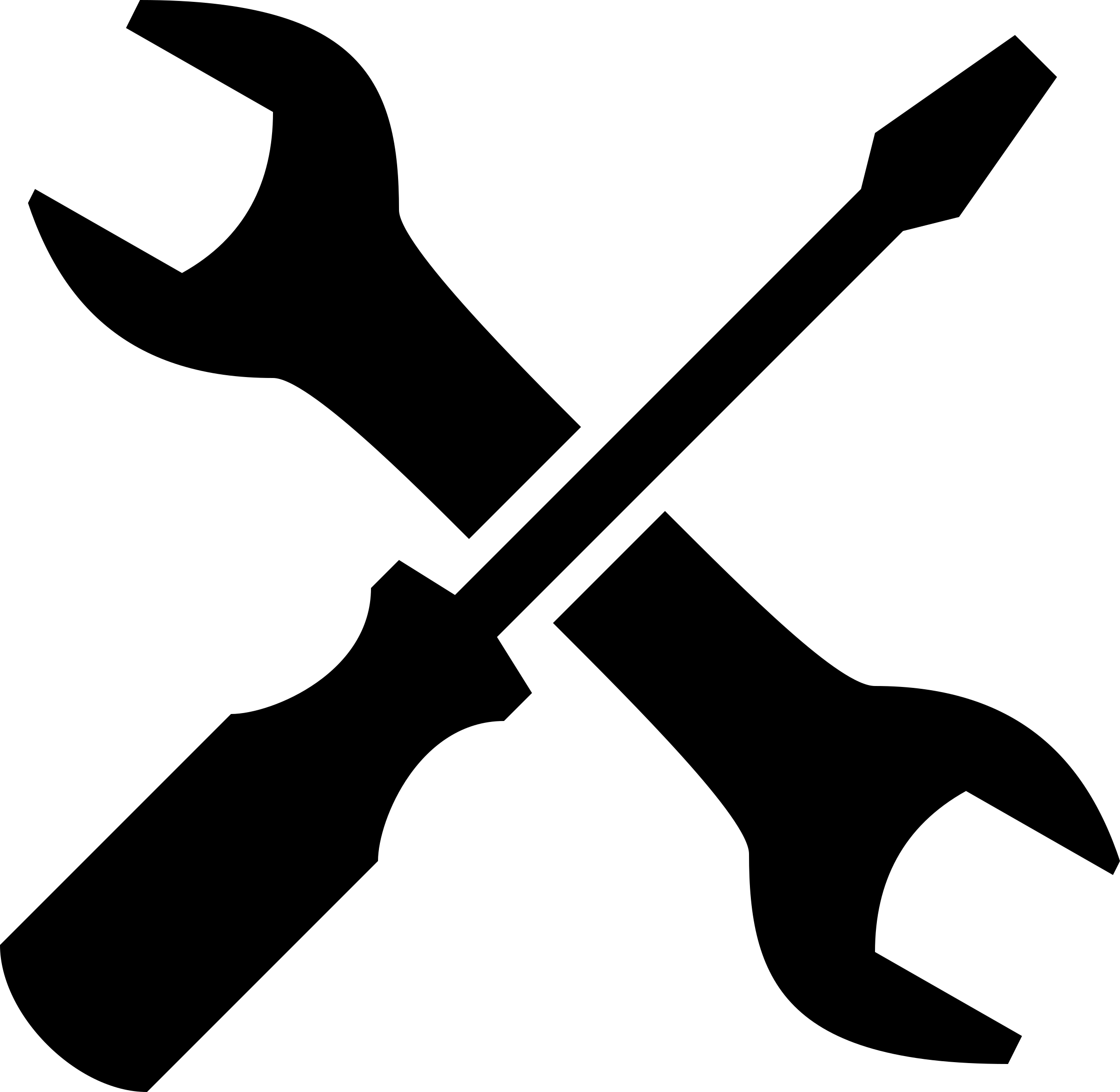 * https://gerrit.opnfv.org/gerrit/#/c/46519/
“Demo”: Creating a new feature test
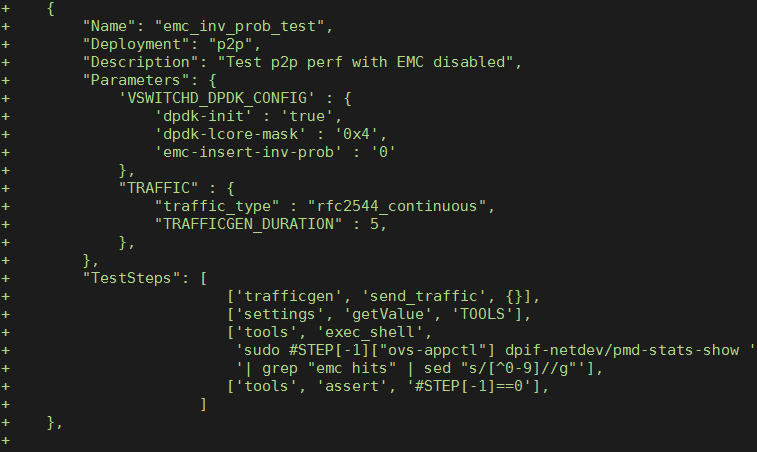 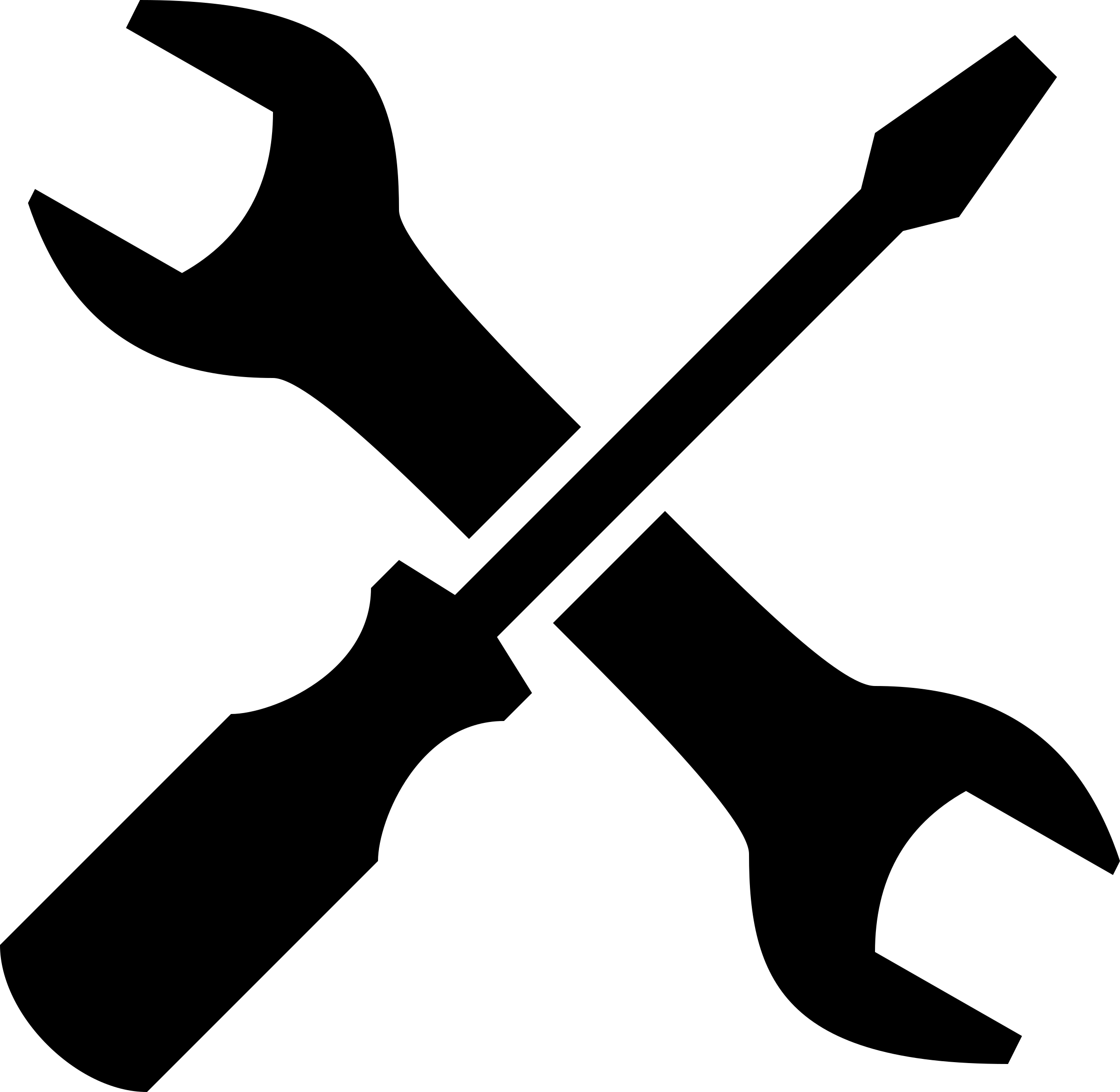 EMC Insert Probability Test

Disable EMC
Send traffic
Measure performance (pps)
Make sure EMC was not hit
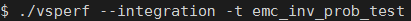 VSPERF Comparative Benchmarking
Multiple vSwitch implementations supported:




Execute tests & compare
Comparative
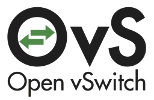 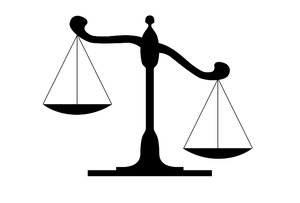 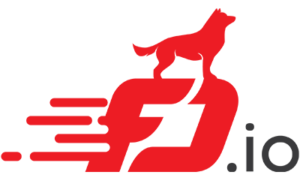 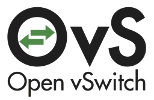 +
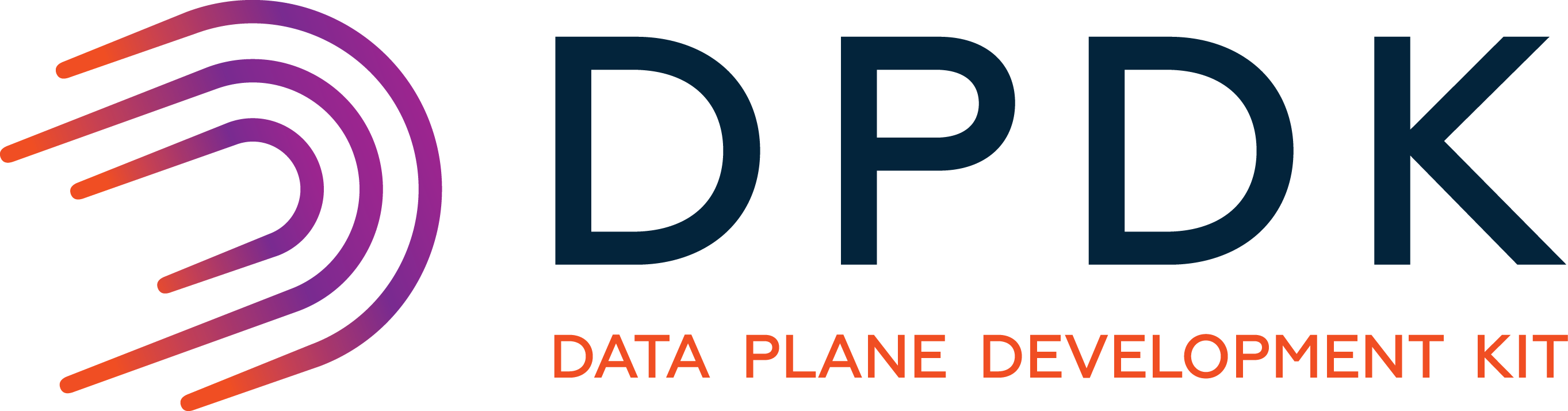 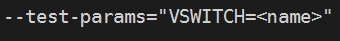 Evaluation vSwitches using VSPERF
Cloud Use Case
Telco Use Case
Considerations when Comparing vSwitches
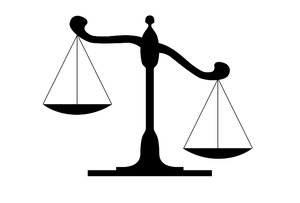 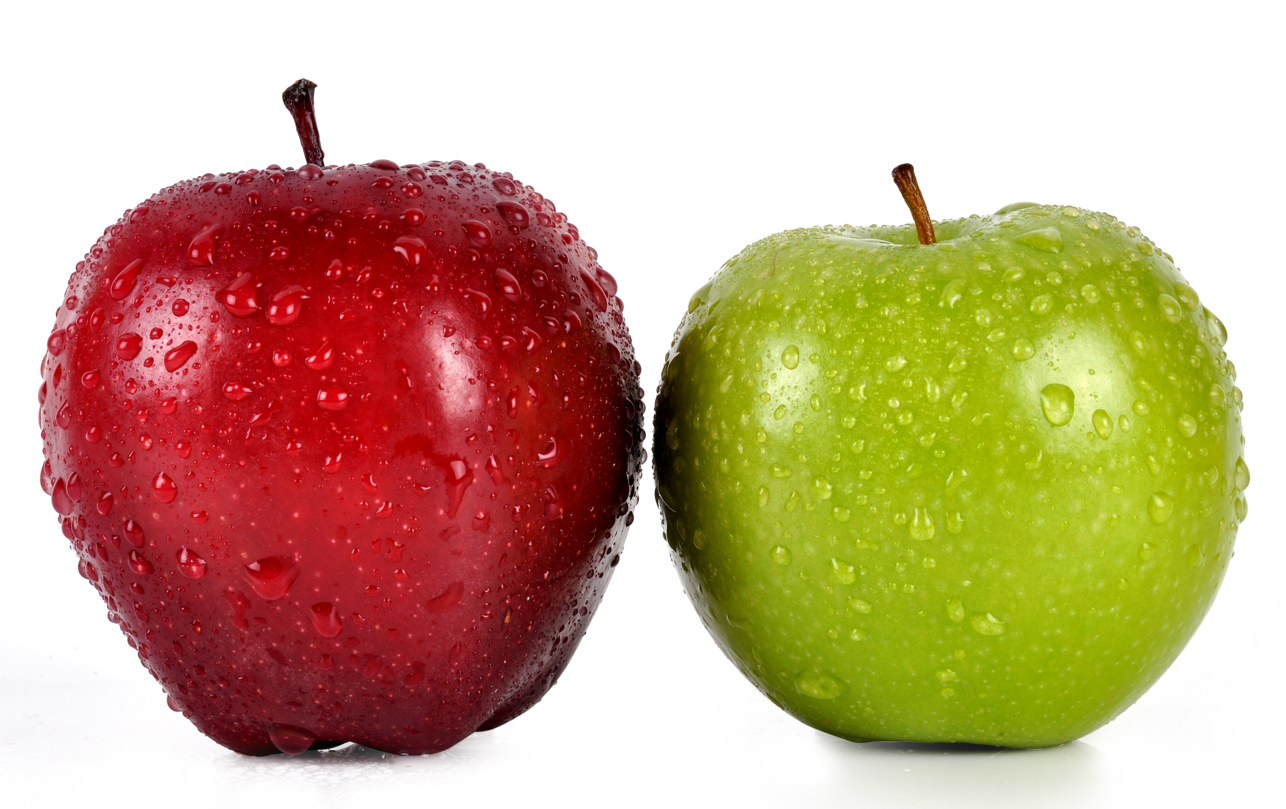 Takeaways
Test Variety
Time Saving
Open Source
Multiple
vSwitches
Developer-friendly
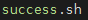 VNFs
vSwitch comparison
Multiple Traffic Gens
Easy to add func tests
Repeatable
RFC8204
Customisable
Questions?
Backup
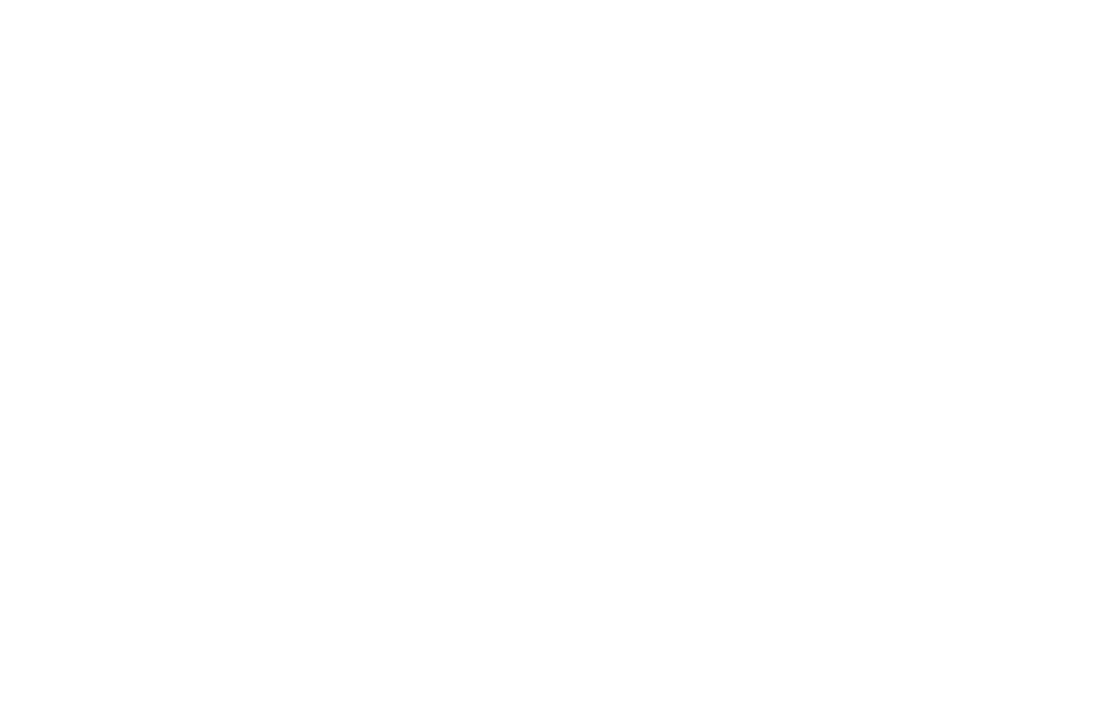 Notices & Disclaimers
Intel technologies’ features and benefits depend on system configuration and may require enabled hardware, software or service activation. Performance varies depending on system configuration. Check with your system manufacturer or retailer or learn more at intel.com. 
No computer system can be absolutely secure. 
Tests document performance of components on a particular test, in specific systems. Differences in hardware, software, or configuration will affect actual performance. Consult other sources of information to evaluate performance as you consider your purchase. For more complete information about performance and benchmark results, visit http://www.intel.com/benchmarks . 
Software and workloads used in performance tests may have been optimized for performance only on Intel microprocessors. Performance tests, such as SYSmark and MobileMark, are measured using specific computer systems, components, software, operations and functions. Any change to any of those factors may cause the results to vary. You should consult other information and performance tests to assist you in fully evaluating your contemplated purchases, including the performance of that product when combined with other products.   For more complete information visit http://www.intel.com/benchmarks . 
Intel's compilers may or may not optimize to the same degree for non-Intel microprocessors for optimizations that are not unique to Intel microprocessors. These optimizations include SSE2, SSE3, and SSSE3 instruction sets and other optimizations. Intel does not guarantee the availability, functionality, or effectiveness of any optimization on microprocessors not manufactured by Intel. Microprocessor-dependent optimizations in this product are intended for use with Intel microprocessors. Certain optimizations not specific to Intel microarchitecture are reserved for Intel microprocessors. Please refer to the applicable product User and Reference Guides for more information regarding the specific instruction sets covered by this notice. 
Cost reduction scenarios described are intended as examples of how a given Intel-based product, in the specified circumstances and configurations, may affect future costs and provide cost savings.  Circumstances will vary.  Intel does not guarantee any costs or cost reduction. 

Intel does not control or audit third-party benchmark data or the web sites referenced in this document. You should visit the referenced web site and confirm whether referenced data are accurate. 

© 2017 Intel Corporation. 
 Intel, the Intel logo, and Intel Xeon are trademarks of Intel Corporation in the U.S. and/or other countries. 
*Other names and brands may be claimed as property of others.